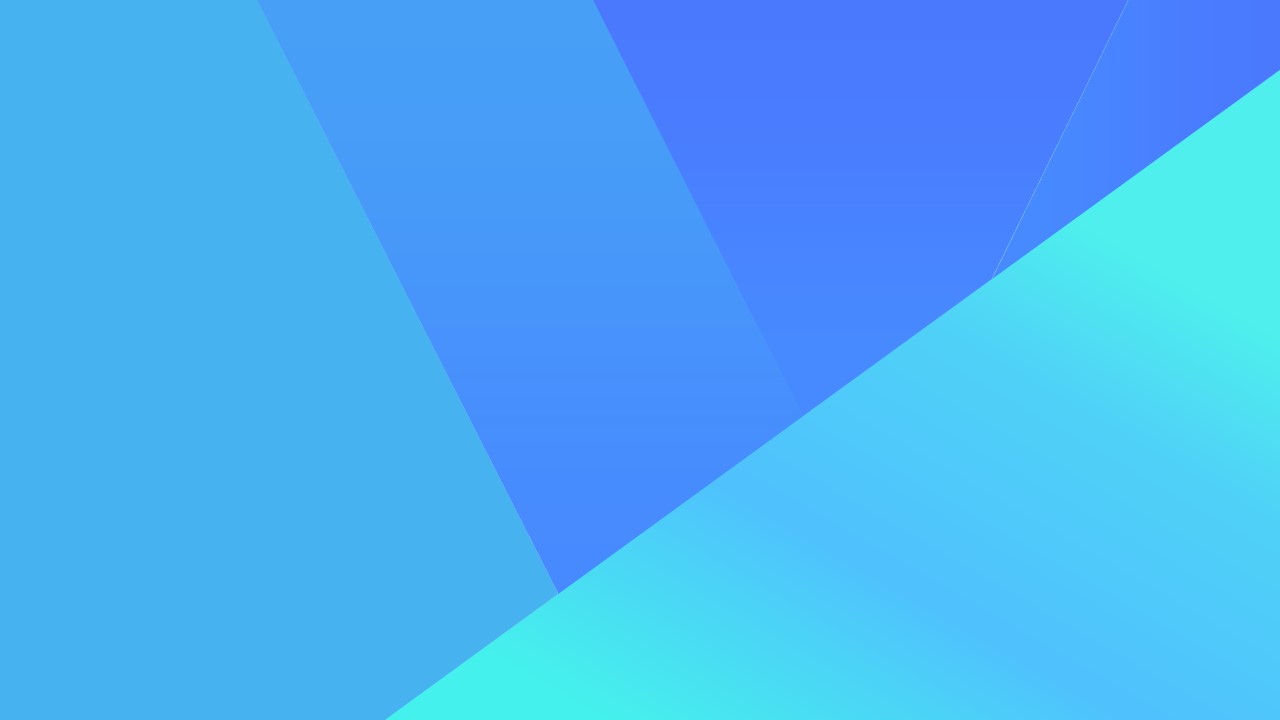 E. Otis Vaughn MS & IB MYP
CSI Progress Update #4
June 2021
This Photo by Unknown author is licensed under CC BY-NC.
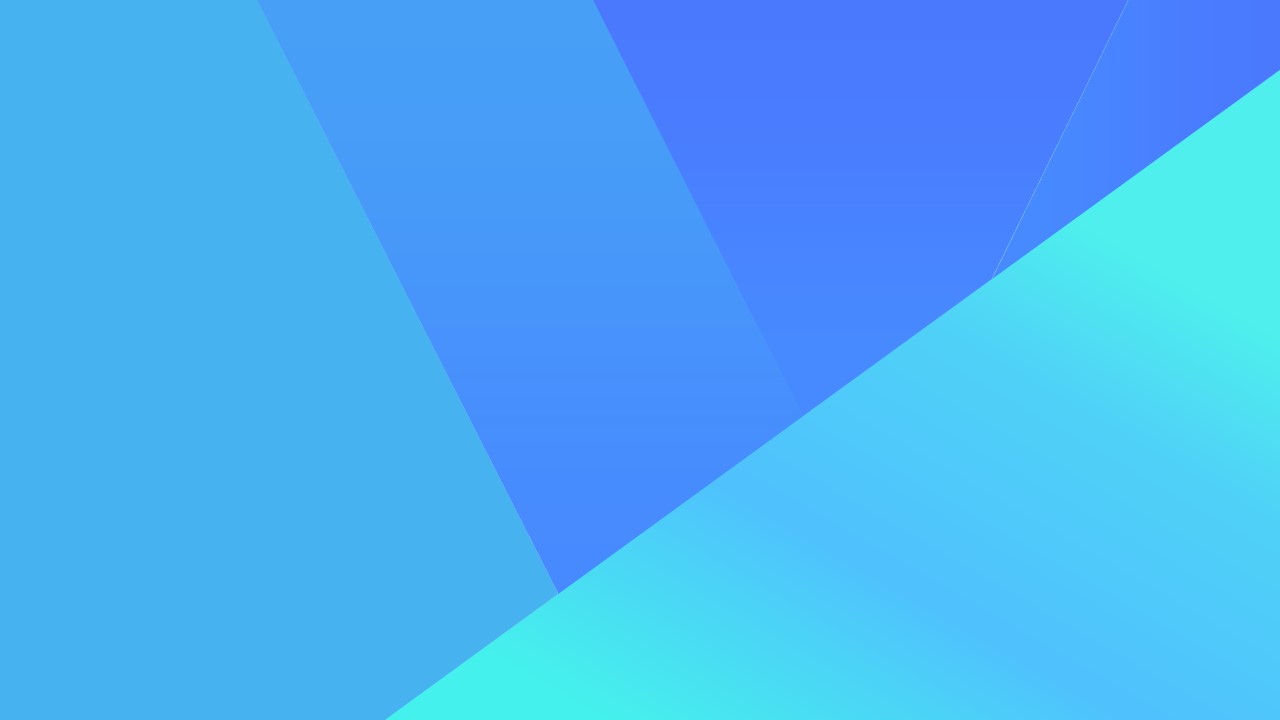 Professional DevelopmentProgress: Hired previous Area 1 Special Education Facilitator for a General Resource position – She will be able to facilitate in-house PD.
This Photo by Unknown author is licensed under CC BY-NC.
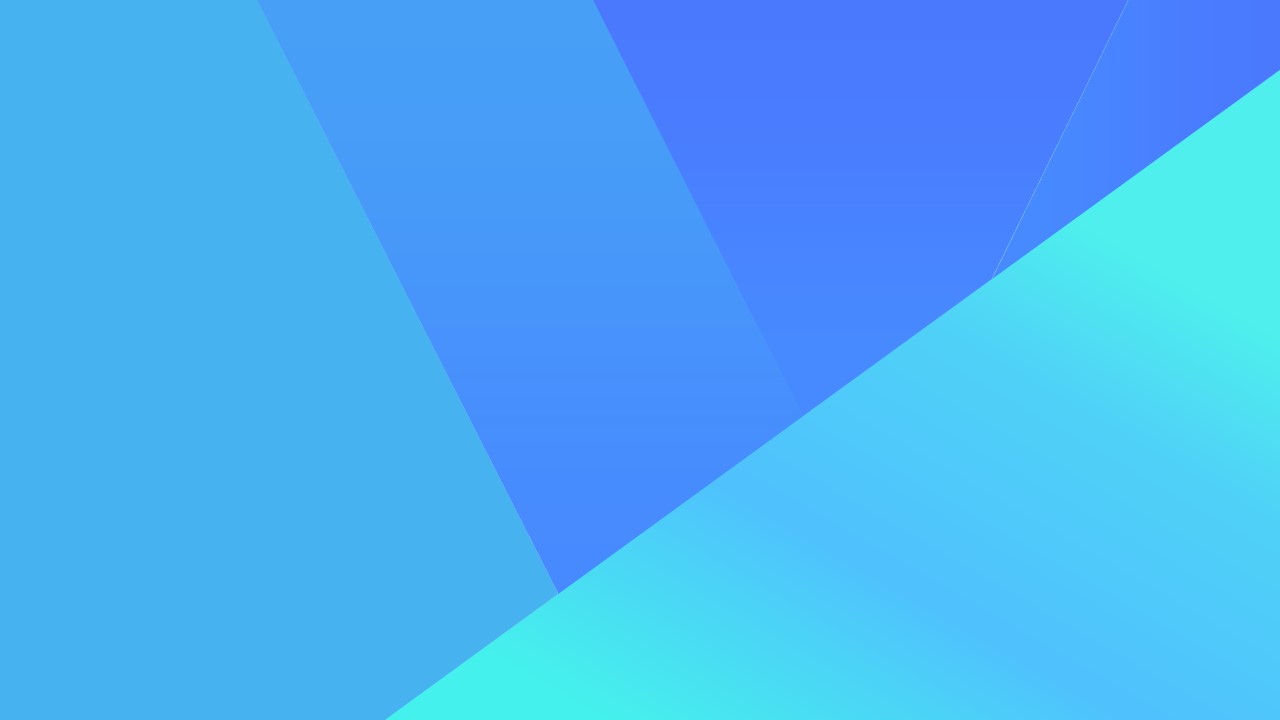 Professional DevelopmentProgress: 11 teachers trained at International Baccalaureate (IB) workshops in: Science, Leadership, Math, Language Acquisition, Individuals & Societies*PLC in IB
This Photo by Unknown author is licensed under CC BY-NC.
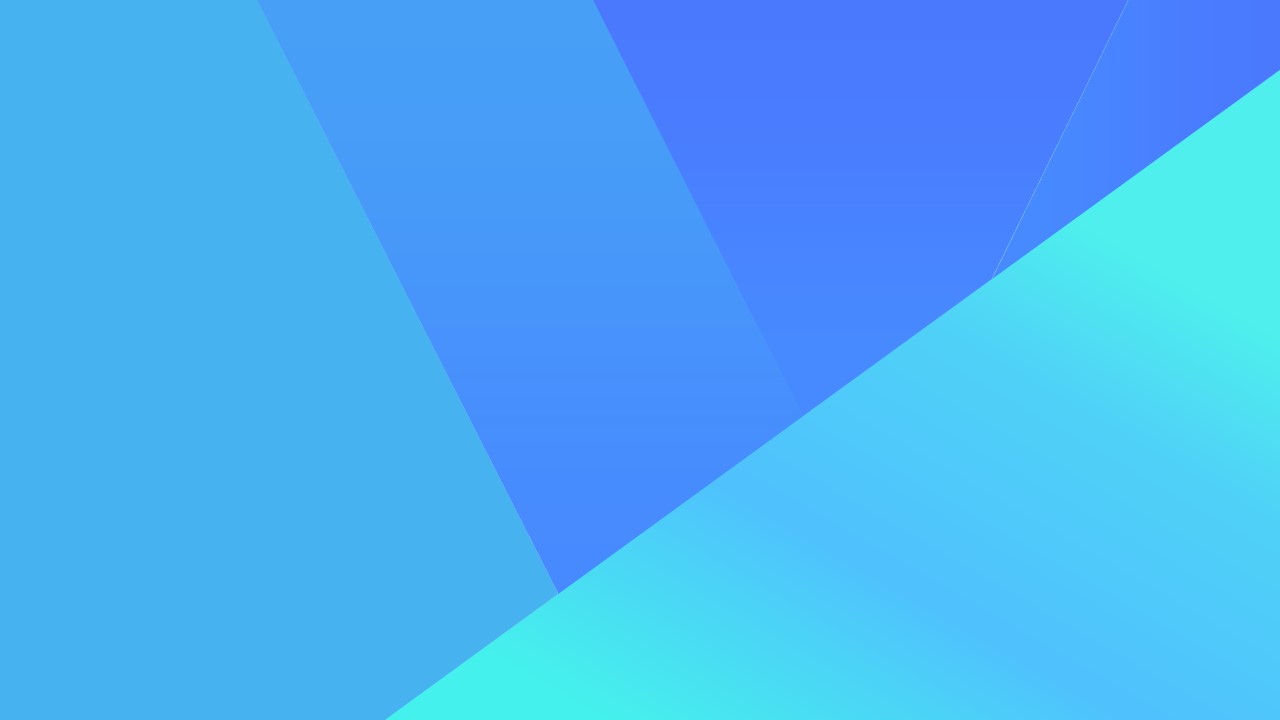 Professional DevelopmentProgress: *2 administrators attended QTEL workshop (Quality Teaching of English Language)A Pedagogy of Promise – month long*QTEL strategies shared with full faculty during Wednesday early release days
This Photo by Unknown author is licensed under CC BY-NC.
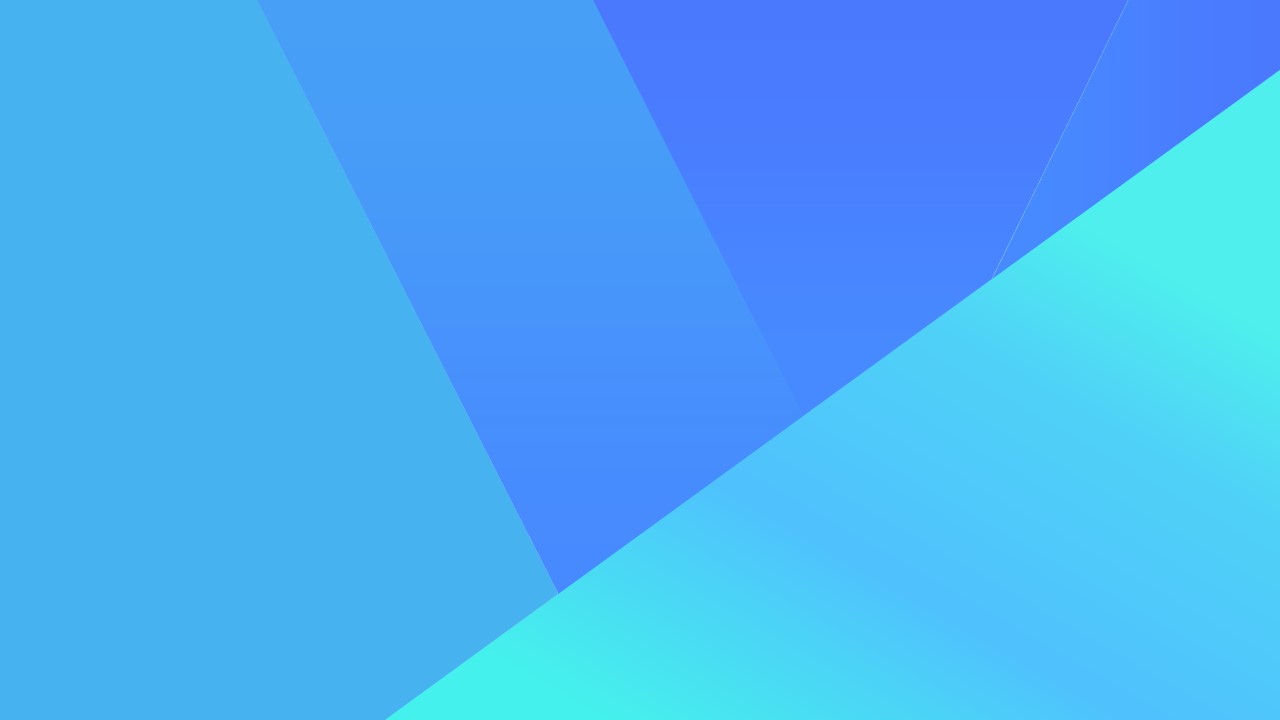 Professional DevelopmentProgress: Over 30 Vaughn teachers participated in EL shadowing with debrief
This Photo by Unknown author is licensed under CC BY-NC.
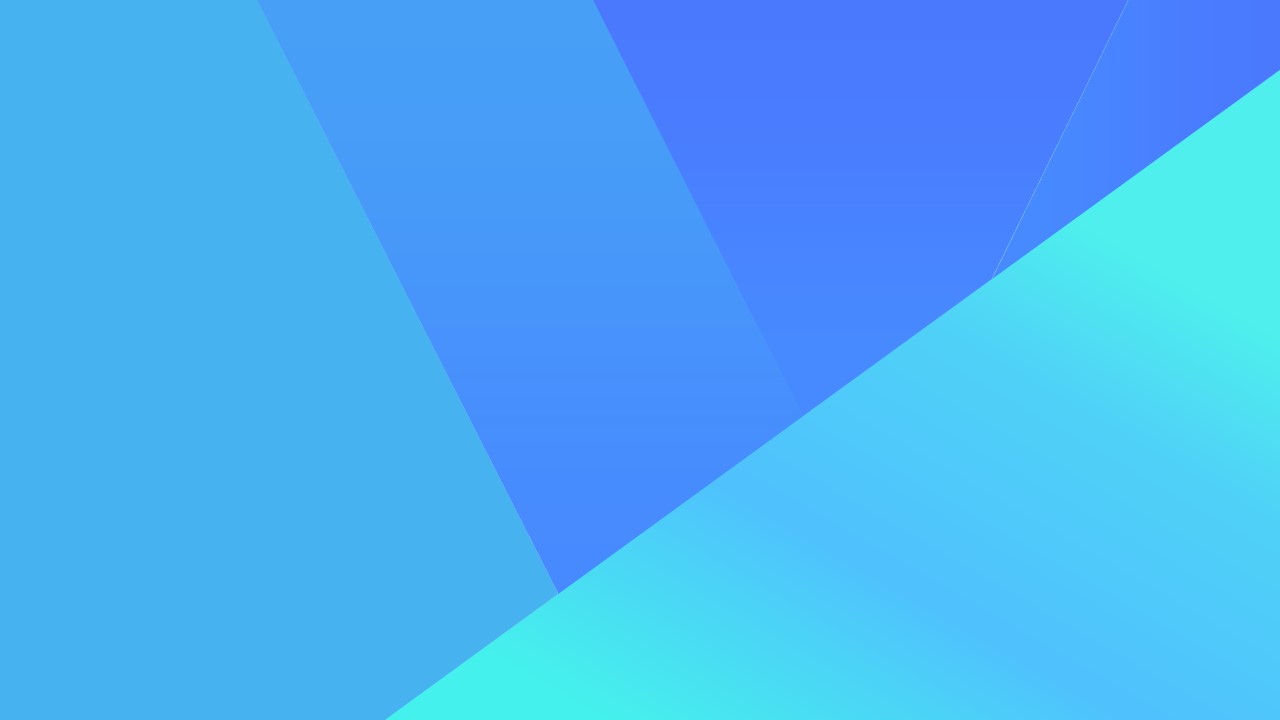 Professional DevelopmentNext Steps:August 2021 PD planned– includes:1) Co-teaching strategies and expectations (for co-teaching partnerships)2) IEP Expectations – for Case Managers writing IEP’s and setting goals (grade level)3) IEP Meeting Expectations – a review of what should be discussed at an IEP meeting
This Photo by Unknown author is licensed under CC BY-NC.
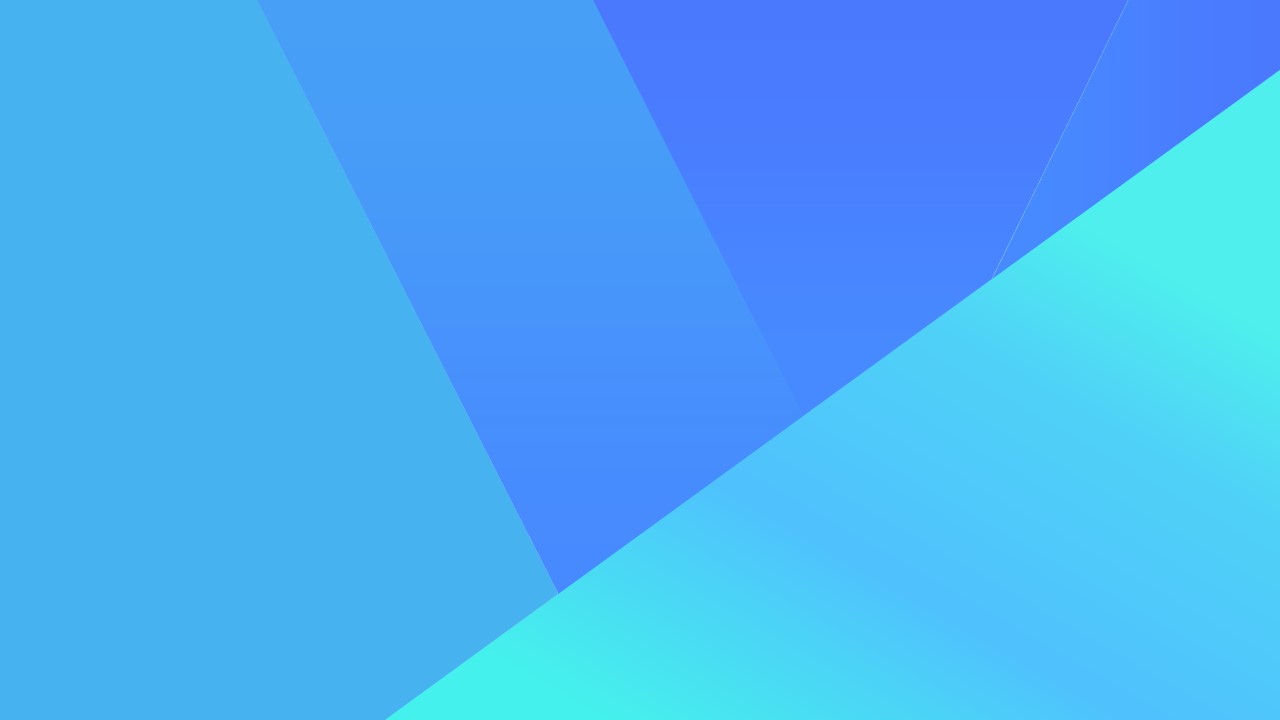 Professional DevelopmentNext Steps:August 2021 PD planned– includes:4) SEL5) EL & SWRL strategies6) IB Assessment & grading practices & expectations
This Photo by Unknown author is licensed under CC BY-NC.
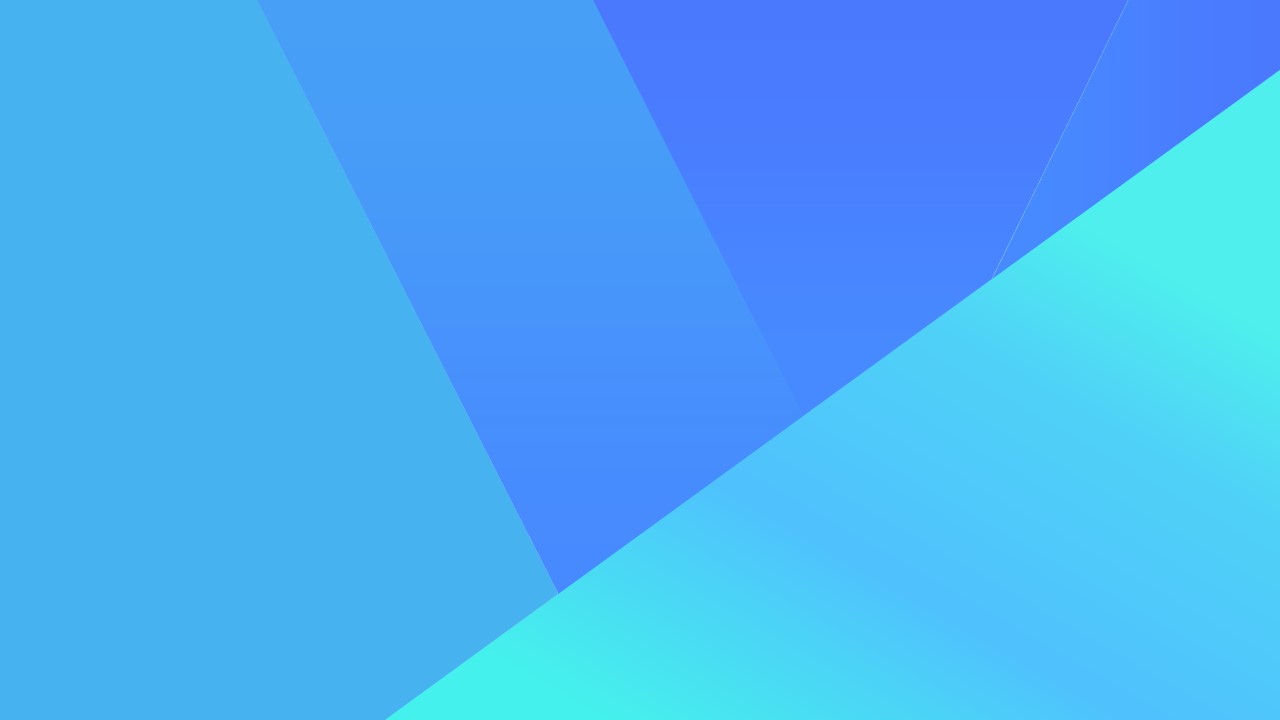 Professional DevelopmentNext Steps:*Book studies planned for 2021-2022         (Cultural Competency, Equity)	   (The Newcomers, by Helen Thorpe)	  (Never Work Harder than your Students)*More teachers registered for IB workshops          Title I 1003(a) budget renewed
This Photo by Unknown author is licensed under CC BY-NC.
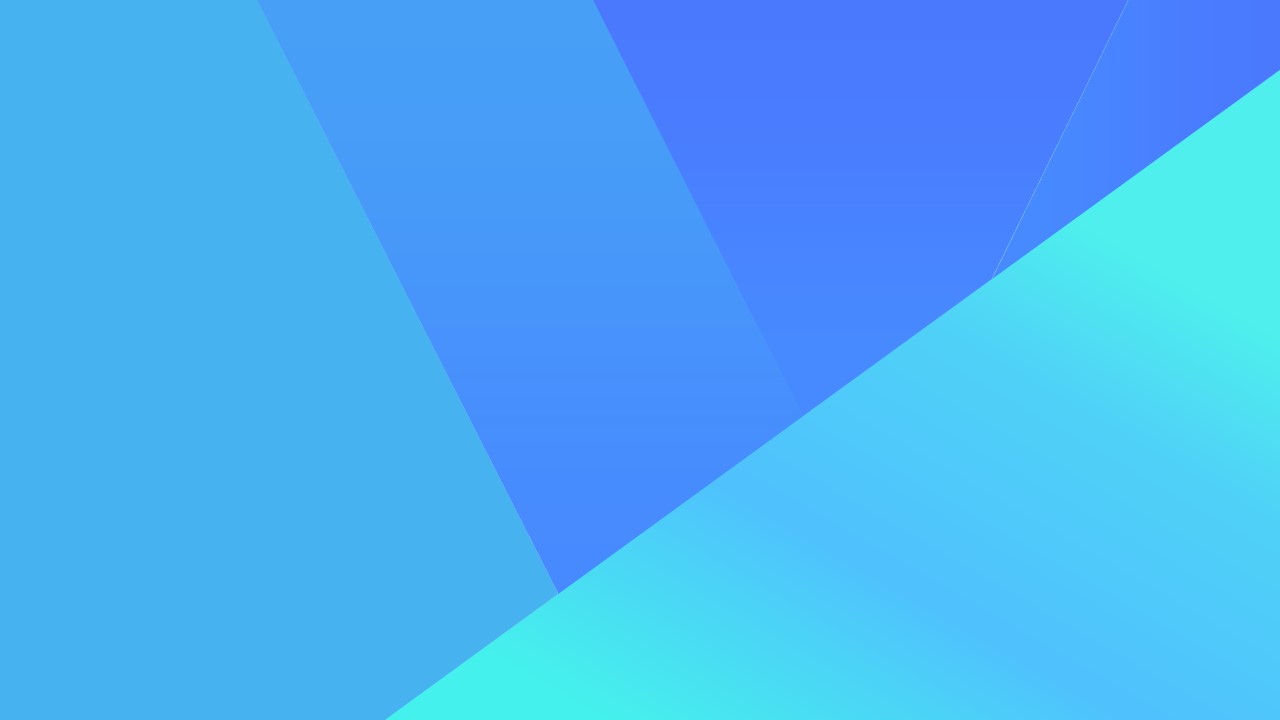 Family EngagementProgress: *Online Awards Night was successful!*Spring parent events held to support online registration
This Photo by Unknown author is licensed under CC BY-NC.
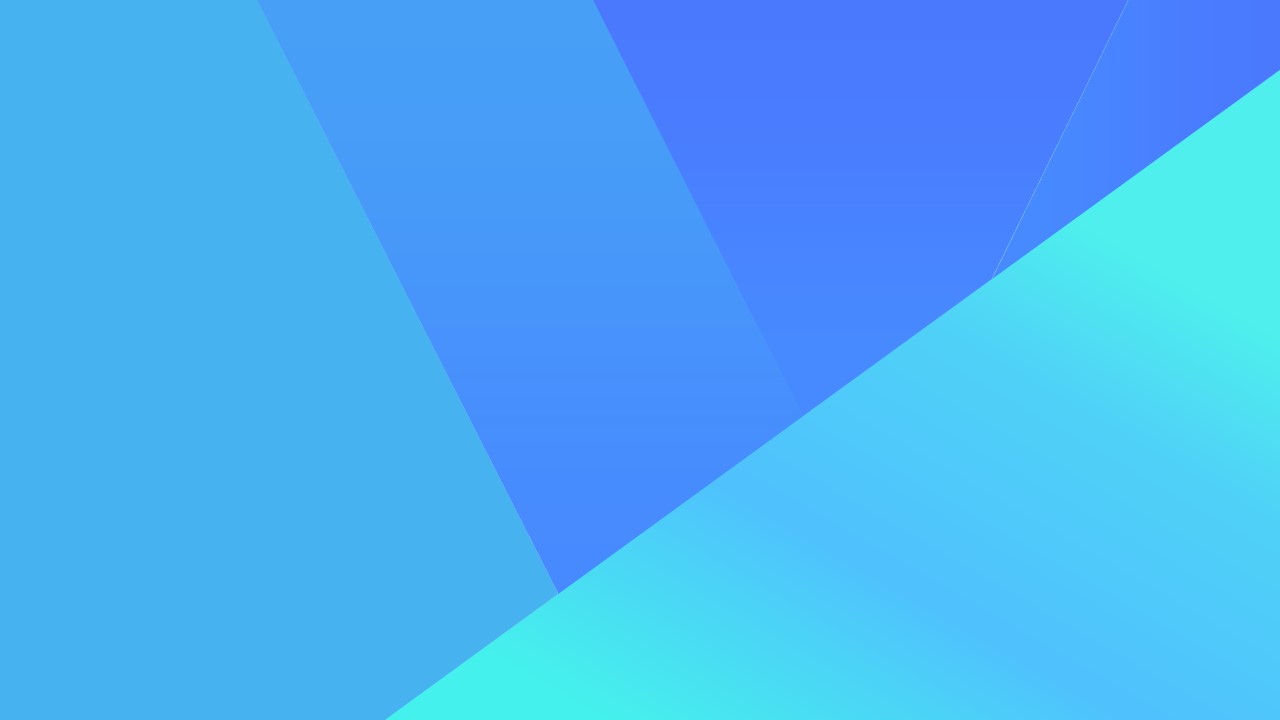 Family EngagementBarriers: COVID*Reduced funding – our Family & Community Liaison position for 2021-2022 in order to maintain maximum # of teachers*families can’t come into the building*staff exclusions have limited our ability to host ZOOM events for parents
This Photo by Unknown author is licensed under CC BY-NC.
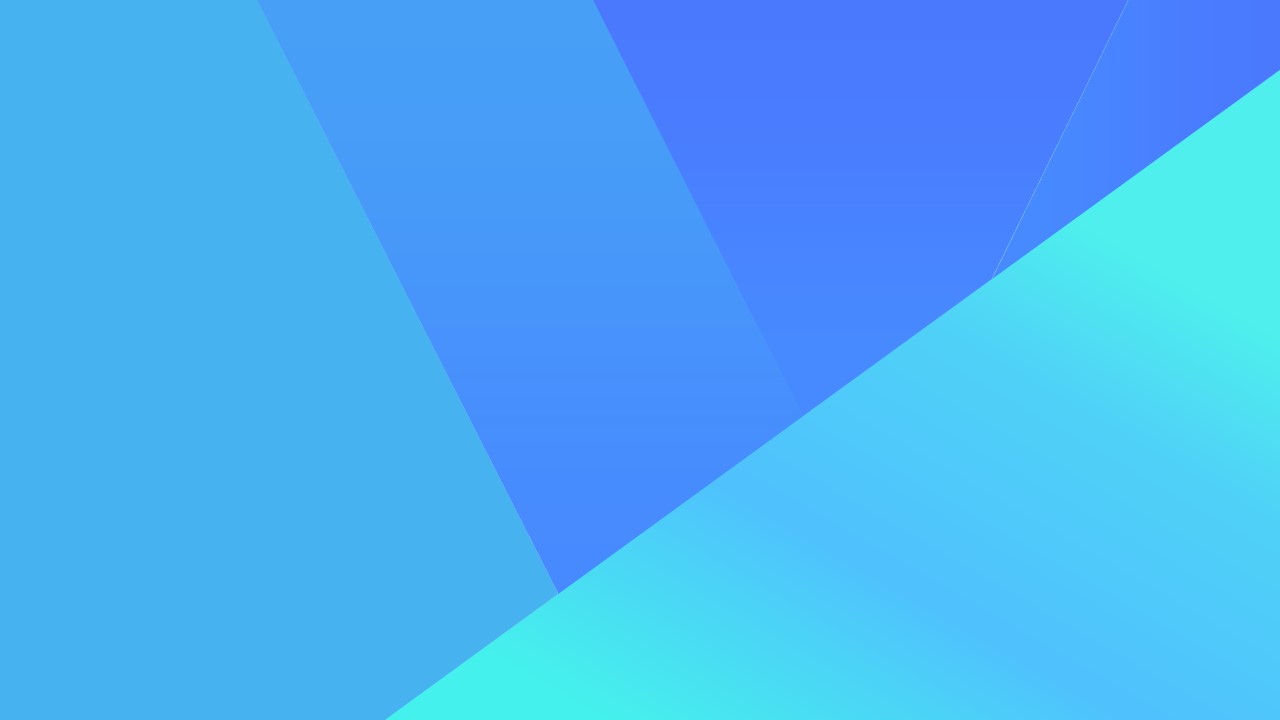 Family EngagementNext Steps: Planning started for 2021-2022               *Infinite Campus*What is IB?*Dream Box*SEL
This Photo by Unknown author is licensed under CC BY-NC.
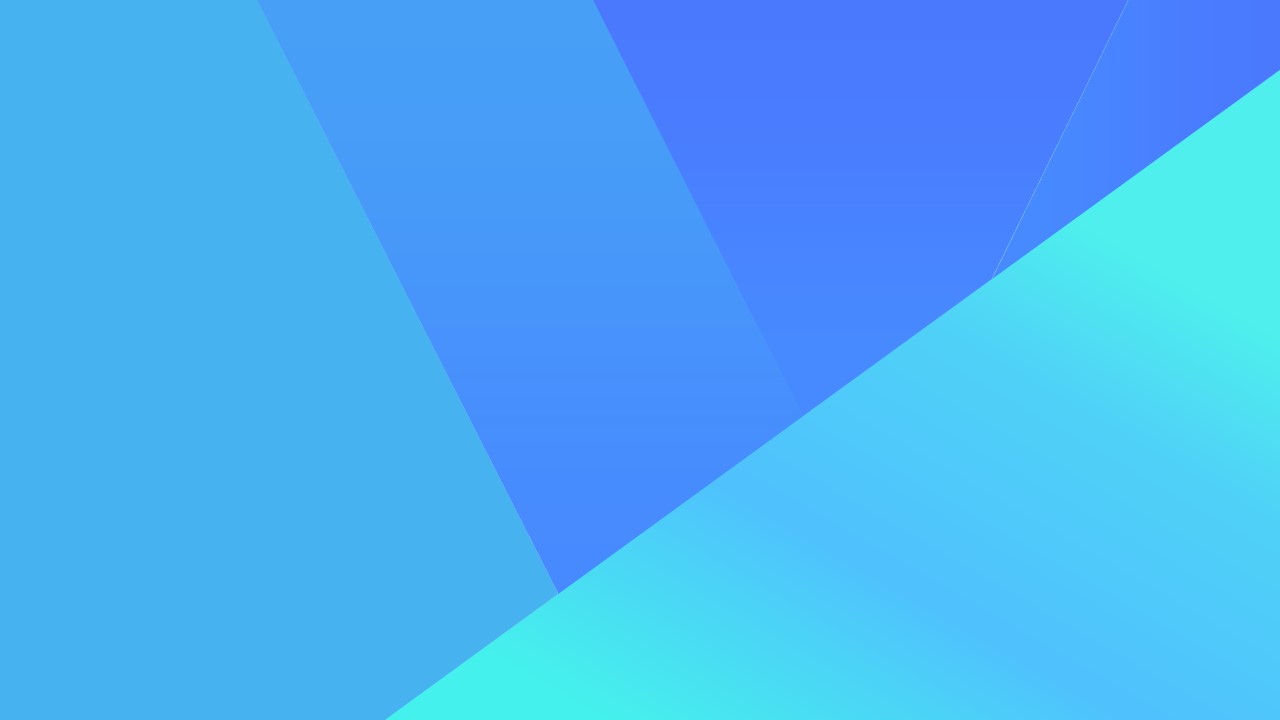 Curriculum, Instruction & AssessmentProgress:Testing during COVID is complete
This Photo by Unknown author is licensed under CC BY-NC.
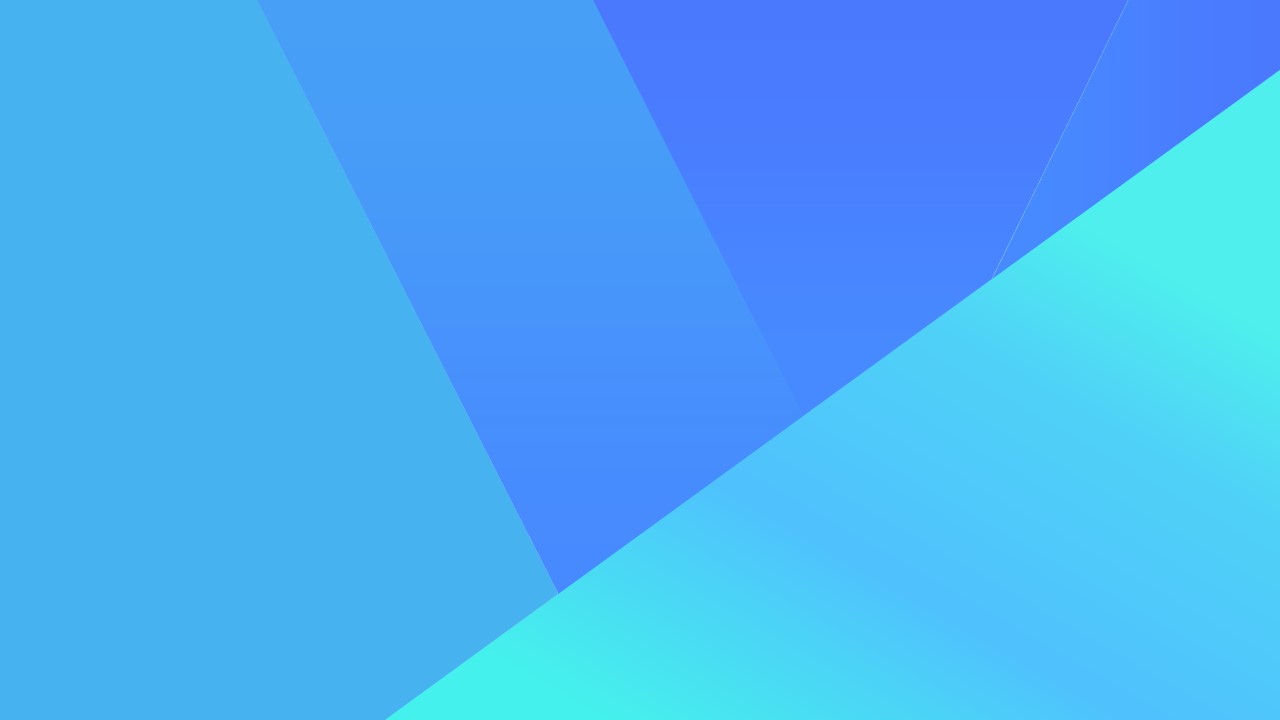 Curriculum, Instruction & AssessmentProgress: Meetings with several WCSD departments to better align our instruction with district expectations    *World Language Department    *SEL Department    *IC, student records - grading
This Photo by Unknown author is licensed under CC BY-NC.
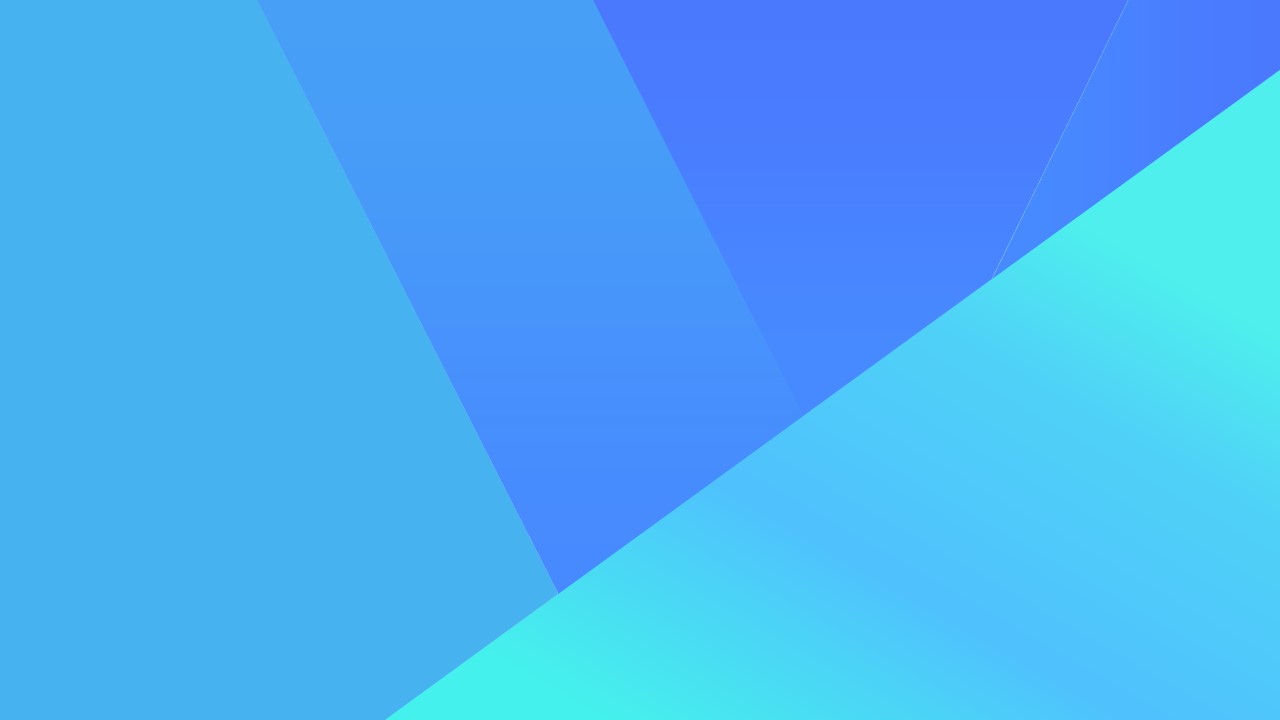 Curriculum, Instruction & AssessmentProgress:New Master Schedule – 5 by 5  block    - all students will take 2 Math classes           (one at grade level NVACS & one for               remediation or enrichment)    -all students will take 2 ELA classes    -all students will take a semester SEL              course     -includes 3 levels of Spanish Literacy for      native speakers
This Photo by Unknown author is licensed under CC BY-NC.
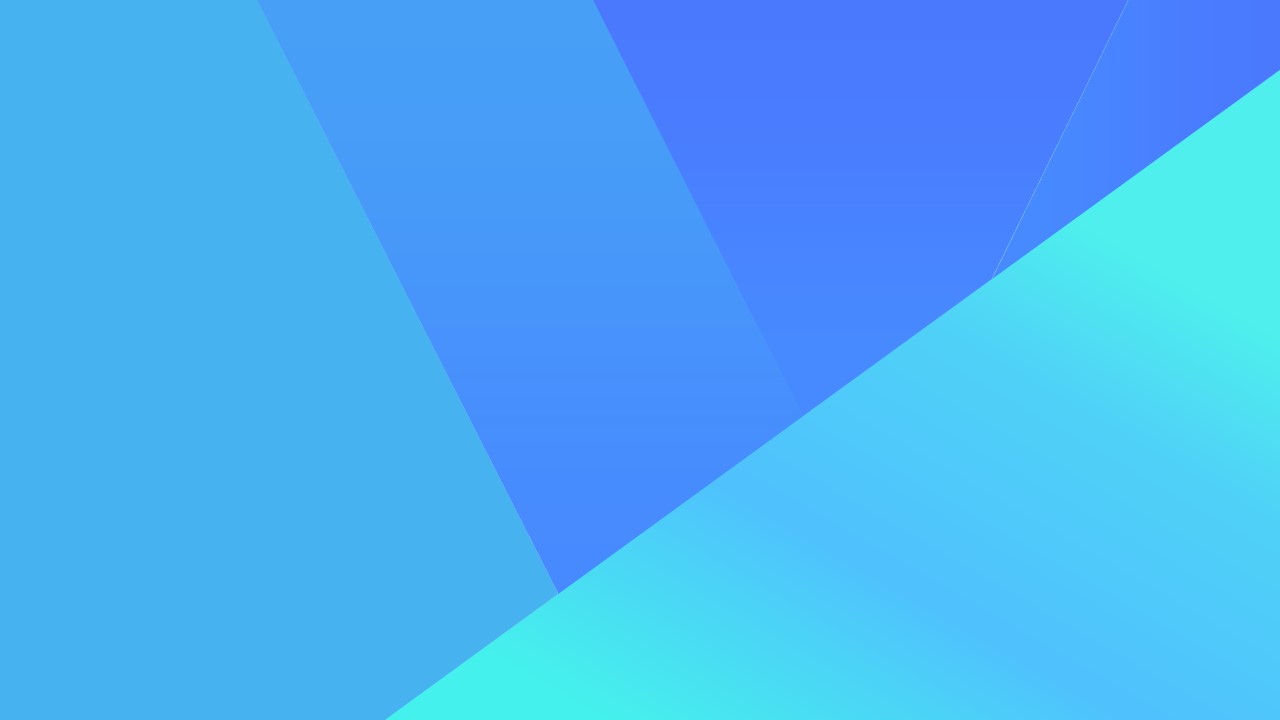 Curriculum, Instruction & AssessmentBarriers:Limited data is available due to COVID.*COVID prevented us from completing MAP testing in ELA.
This Photo by Unknown author is licensed under CC BY-NC.
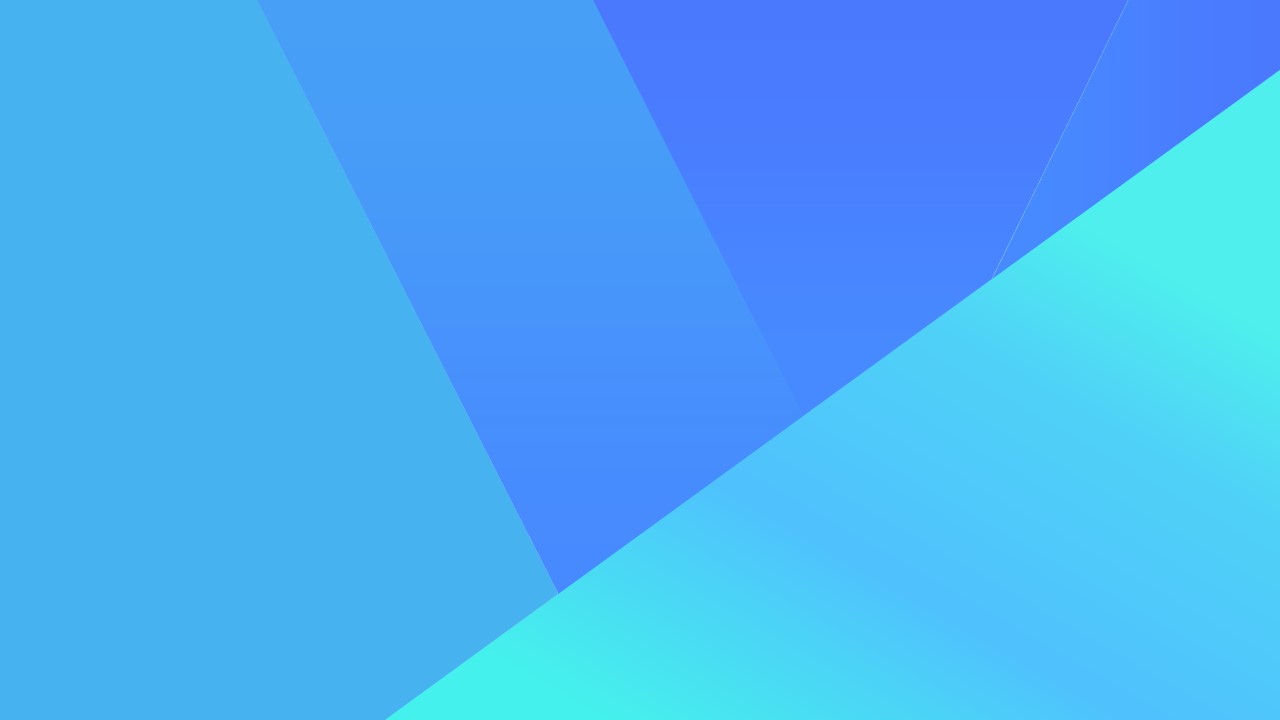 Curriculum, Instruction & AssessmentBarriers:*Loss of ZOOM budget/multiple teaching positions*EL teacher on extended LOA
This Photo by Unknown author is licensed under CC BY-NC.
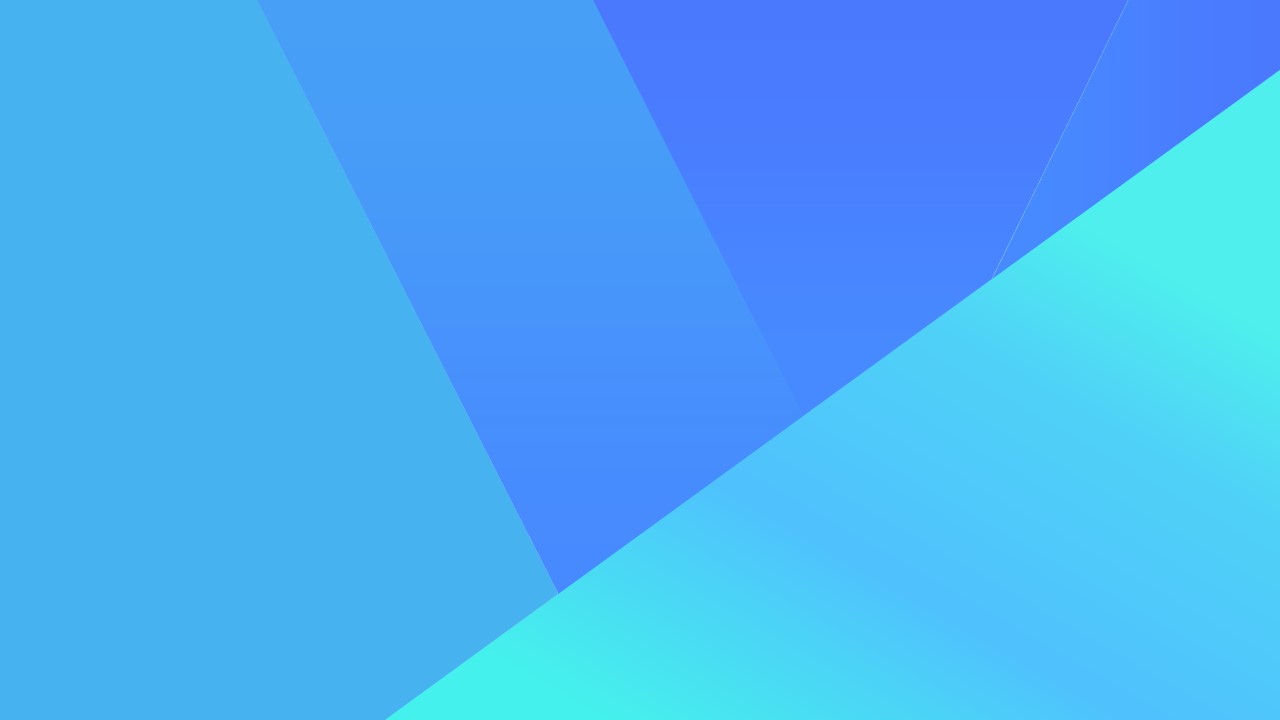 Curriculum, Instruction & AssessmentNext Steps:Start instructional SNAPSHOT rounds to include teachers. Visit +/- 5 classrooms per session to monitor IB, NVACS, SWRL, QTEL strategies
This Photo by Unknown author is licensed under CC BY-NC.
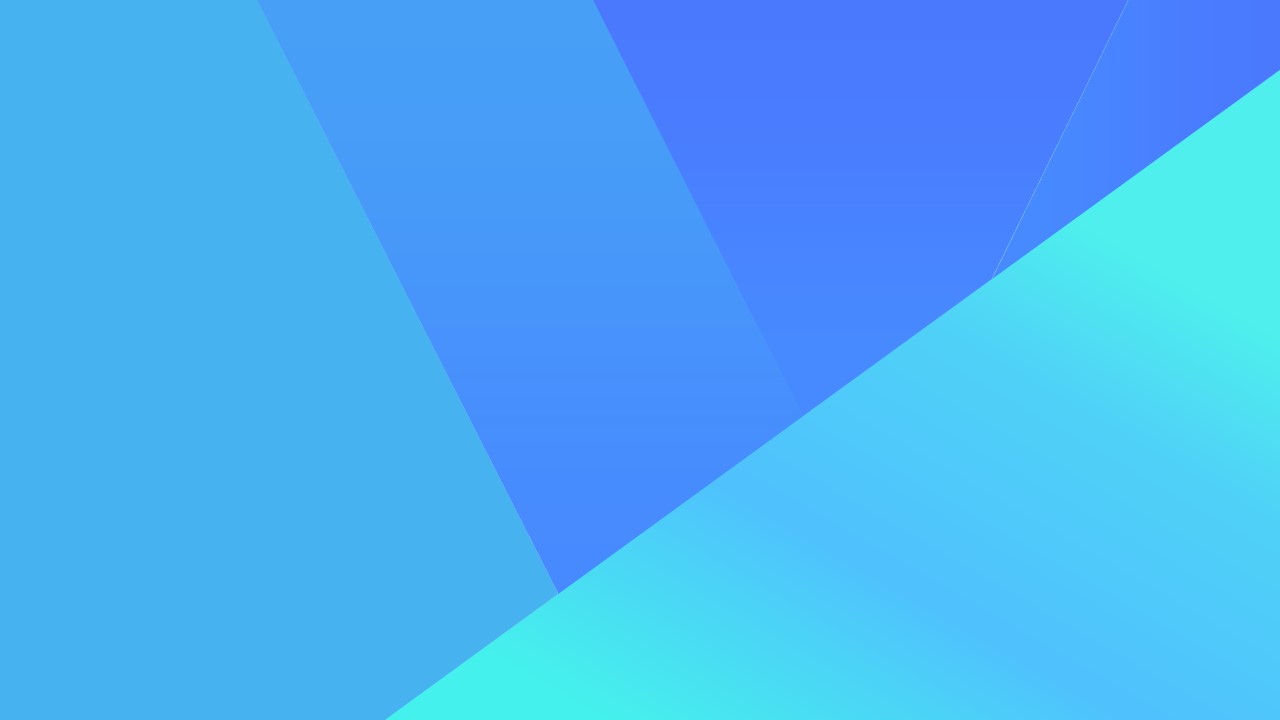 Adjustments to Vaughn’s School Performance Plan??*Continue all elements of current SPP*Add action steps to continue PD and monitoring of QTEL EL strategies, sentence starters & language objectives*Increase frequency of EL Shadowing & Instructional Snapshot Walkthrough Visits
This Photo by Unknown author is licensed under CC BY-NC.
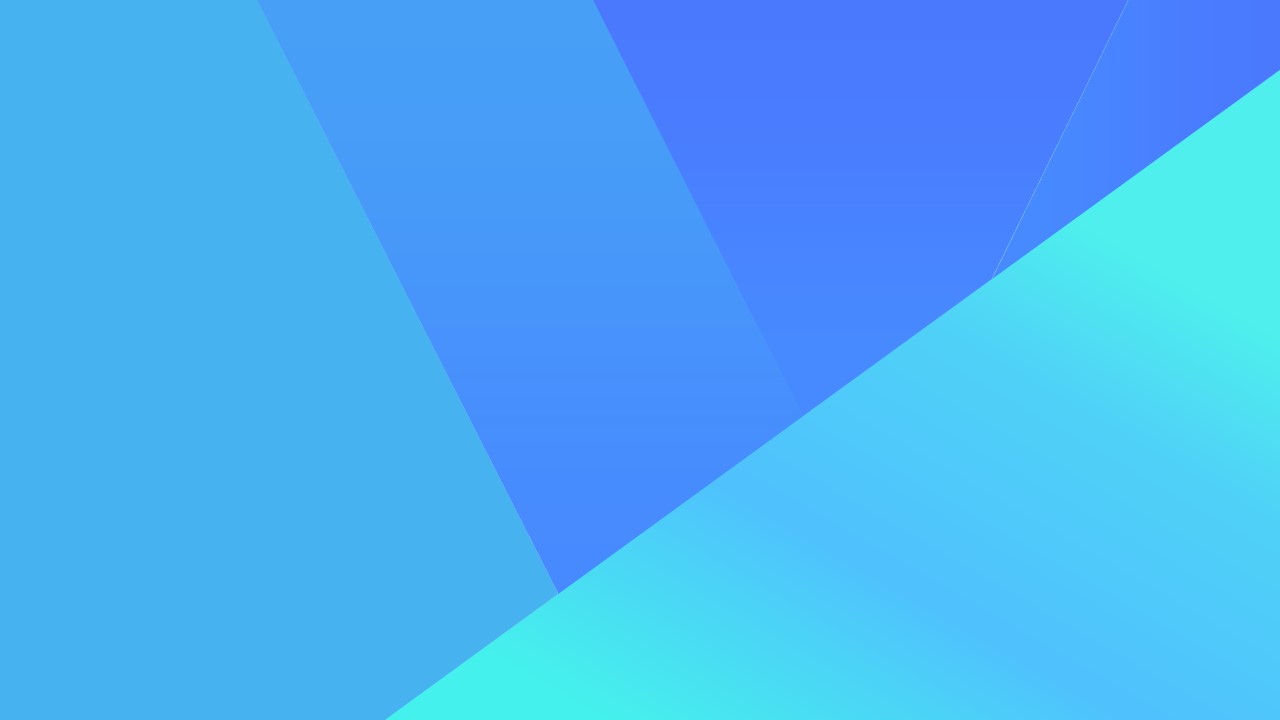 Adjustments to Vaughn’s School Performance Plan??*Add action steps to include cultural competency and sensitivity*Professional development & surveys
This Photo by Unknown author is licensed under CC BY-NC.